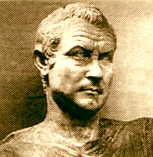 Aulularia ali komedija o loncu
TITUS MACCIUS PLAUTUS
Januar 2011
AULULARIA
Aula = lonec, pisker -> Aulula = lonček, piskerček
 Komedija je zasnovana na pravljičnem motivu o najdbi skritega zaklada, ki naj bi osrečil siromašnega najditelja.
 Nauk zgodbe je, da najditelja zaklad osreči samo navidezno.
 Ena Plavtovih najbolj psihološko dovršenih odrskih umetnin
 “komedija” (manj izrazito komičnih prvin)
 Karakterna drama (prikazuje skrbi in tegobe malega človeka, ki se iz siromaka čez noč spremeni v bogataša)
 Prvotni konec drame izgubljen
AULULARIA OZ. KOMEDIJA O LONCU
Družinski Lar (rimski hišni bog)
 Evklion (reven starec); “Zaklepač”
 Fajdria (Evklionova hči); “bleščeča”
 Stafila (Evklionova sužnja); rada pije
 Megador (Evklionov bogati sosed); darežljiv
 Strobilo (Megadorjev suženj); “vrtavka”
 Evnomia (Megadorjeva sestra); ženska dobrih manir
 Likonid (Evnomijin sin); “volk”
 Strofilo (Liokondov suženj); vrtavka
 Voglar (kuhar); črn kot oglje (Antrax)
 Jegulja (kuhar); zvit kot jegulja (Kongrio)
 Frigijka (flavtistka)
 Elevzina (flavtistka)
 Mlatilec

 Cesta v Atenah; skromna Evklionova in imenitna Megadorjeva hiša na vsaki strani ceste
AULULARIA OZ. KOMEDIJA O LONCU
Lar Evklionove hiše in družine razloži ozadje zgodbe:
Evklionov ded je Laru pred mnogimi leti zaupal v varstvo zaklad.
Tako Evklionov ded, kot njegov sin se nista kaj dosti zmenila za Lara.
Lar Evklionovemu očetu ni razkril zaklada
Evklion ima hčer, ki Lara vsak dan časti s kadilom in vinom, zato mu je razkril zaklad.
Evklionovo hčer (Fajdrijo) je ob nočnem slavju Cerere onečastil Liokonid; je visoko noseča, a oče tega ne ve.
Fajdrijino roko želi Megador, Liokonidov stric  
Evklion skrbno varuje svoj zaklad, ki ga je našel v ognjišču in vedno znova pregleduje, če je še na varnem (obseden z varovanjem zaklada), ne zavedajoč se, kaj se godi v njegovi okolici
AULULARIA OZ. KOMEDIJA O LONCU
Evklion vedno znova sumi Stafilo, svojo služkinjo, da ve za njegov zaklad, da ima zle namene proti njemu, da bi dobila njegov zaklad itd.

Istočasno v hiši nasproti:
 Evnomija pregovarja svojega brata Megadorja naj se poroči, le-ta pa se tega brani.

	“Rajši v grob, kakor v zakon! Če mi že 	hočeš priskrbeti ženo, samo pod tem 	pogojem: jutri naj pride, pojutrišnjem naj jo 	mrtvo odnesejo! Pod tem pogojem svatbo 	mi pripravi!”

 Slednjič se le vda, vendar pravi, da bi za roko vzel le revno Evklionovo hčer
AULULARIA OZ. KOMEDIJA O LONCU
Evklion in Megador se dogovorita za svatbo
 Evklion sumi Megadorja, da o poroki razmišlja zaradi njegovega zaklada
 Evklion za poroko pove Stafili in naroči naj pripravi nevesto, Stafila skuša ugovarjati, ker ve, da je Fajdrija noseča
 Oba, Evklion in Megador, se odpravita na trg; Megador nabavi jagnjeta, vino in sadje, Evklion nič, ker se mu zdi vse predrago
 Megadorjev suženj Strobilo pripelje iz mesta dva kuharja in dve sviralki, po en par za v vsako hišo ter živež.
 Evklion obtoži kuharja Jegulje kraje zlata in ga nažene iz hiše
 Ker zlato ni več na varnem v hiši, ga Evklion prične nositi s seboj
AULULARIA OZ. KOMEDIJA O LONCU
Evklion se odloči, da bo svoj zaklad skril v templju Zvestobe 
  V templju ga zapazi Strofilo, Likondov suženj, ki opazuje dogajanje na obeh straneh ceste
  Evklion se vrne, da bi preveril ali je zaklad še na varnem, vidi Strofila in ga takoj obtoži kraje
  Po prepiru Evklion preudari, da je varnejše skrivališče Silvanov gaj (zaraščen je z vrbami)
  Strofilo posluša njegovo glasno razmišljanje in pohiti v gaj
AULULARIA OZ. KOMEDIJA O LONCU
Likonid pregovarja svojo mater, naj stricu prepreči poroko s Fajdrijo
 Medtem Fajdrija vpije ob porodnih bolečinah
 Strofilo ukrade denar iz gaja
 Evklion se vrne v gaj, vidi da mu je nekdo ukradel vrč z zlatom in mimogrede obtoži gledalce kraje
 Likonid sliši njegovo tarnanje; misli da tarna zaradi hčere
 Likonid skuša Evklionu razložiti svoje dejanje in se opravičuje
 Evklion misli, da Likonid govori o zlatu
 Ko končno razjasnita nesporazum, Likonid obljubi Evklionu, da bo povedal kdo je ukradel njegovo zlato, če bo izvedel
AULULARIA OZ. KOMEDIJA O LONCU
Nazadnje mu pove, kaj se je zgodilo z njegovo hčerko
 Evklion je pretresen
 Strofilo pride do svojega gospodarja, da bi mu pokazal svoj plen
 Likonid zahteva od sužnja zlato, da bi ga vrnil Evklionu
 Strofilo za zamenjavo zahteva svobodo
 Likonid se po pregovarjanju strinja in Strofilo prinese zlato
 Ko Evklion dobi svoje zlato nazaj, je tako vesel, da cel lonec zlata pokloni Likonidu
 Likonid mu v zahvalo ponudi domovanje v njegovi hiši
AULULARIA OZ. KOMEDIJA O LONCU
Zgodba se srečno konča, vsi so srečni in mirni, posebej Evklion, ker ga ne muči več strah pred izgubo zlata.
HVALA ZA POZORNOST!